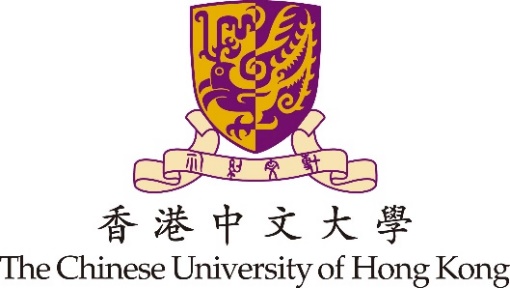 Experience Report: System Log Analysis for Anomaly Detection
Shilin He, Jieming Zhu, Pinjia He, and Michael R. Lyu
Department of Computer Science and Engineering, 
The Chinese University of Hong Kong, Hong Kong
2016/10/26
Outline
Background & Motivation
  Framework 
  Supervised Anomaly Detection
  Unsupervised Anomaly Detection 
  Evaluation
  Conclusion
2
Outline
Background & Motivation
  Framework 
  Supervised Anomaly Detection
  Unsupervised Anomaly Detection
  Evaluation
  Conclusion
3
Background
Operating systems, software frameworks, distributed systems, etc.
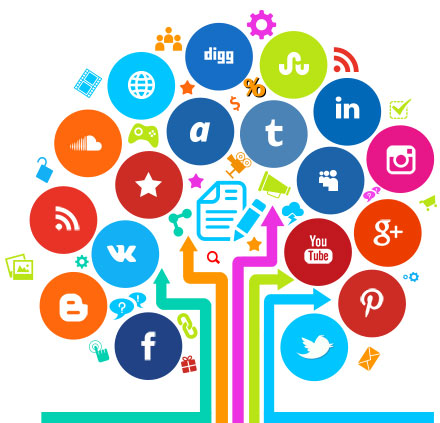 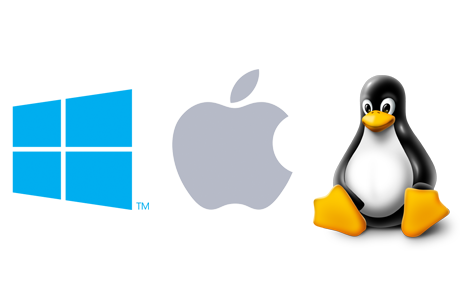 4
Background
Especially, many online services and applications are deployed on distributed systems.
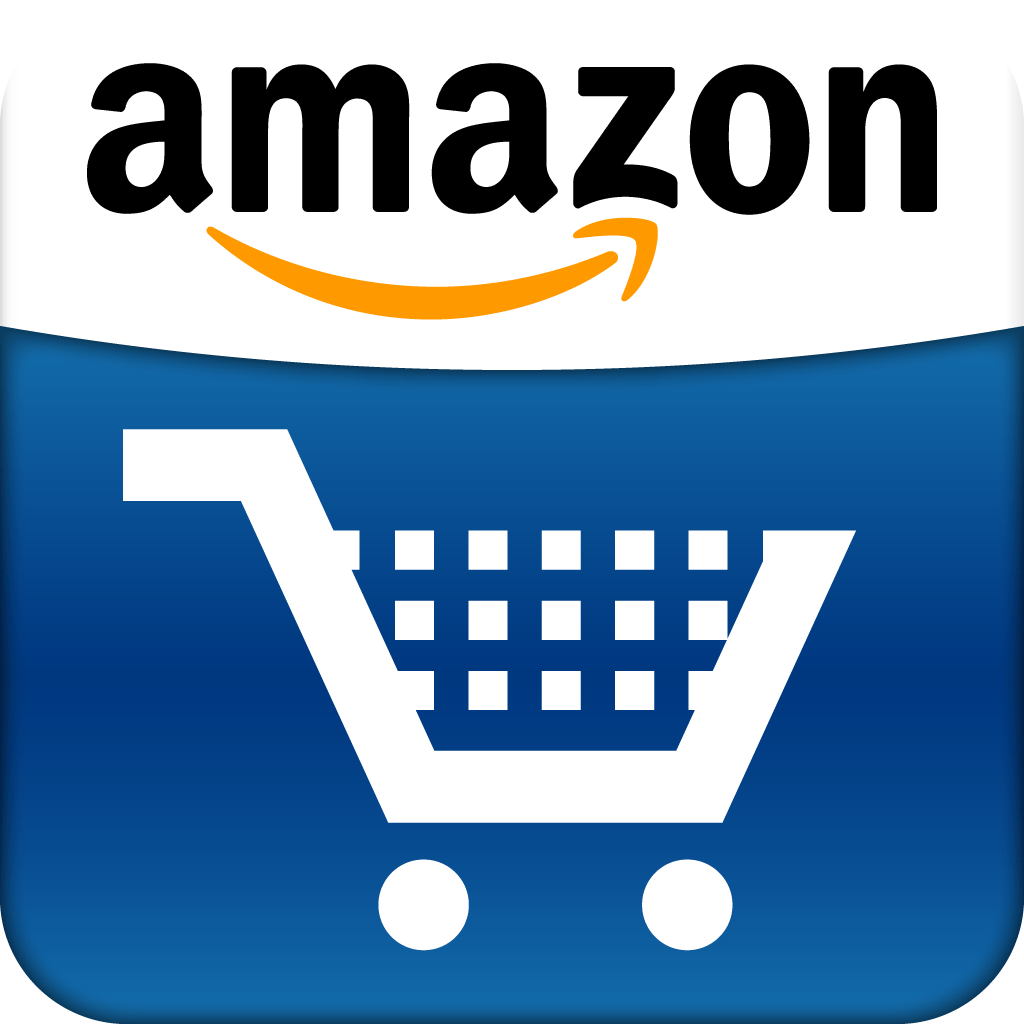 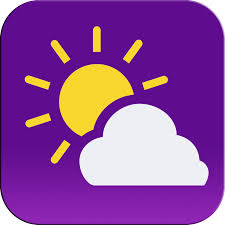 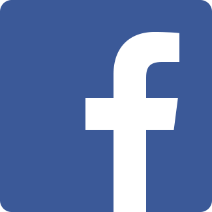 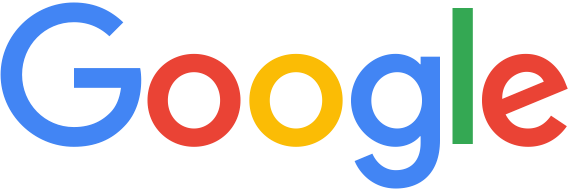 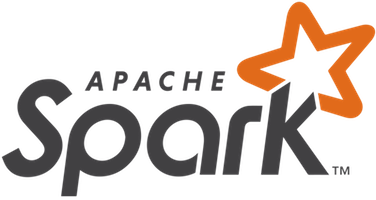 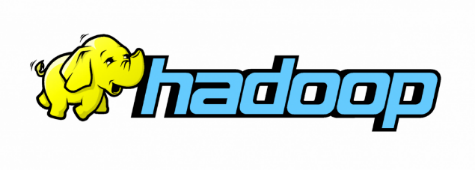 …
5
Background
System breakdown causes significant revenue loss.
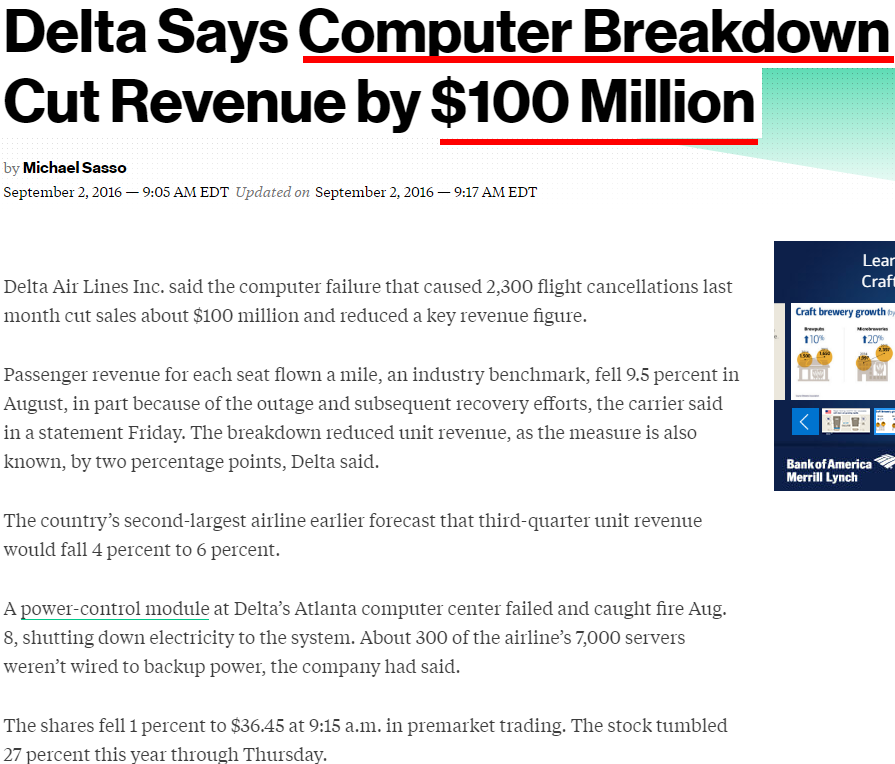 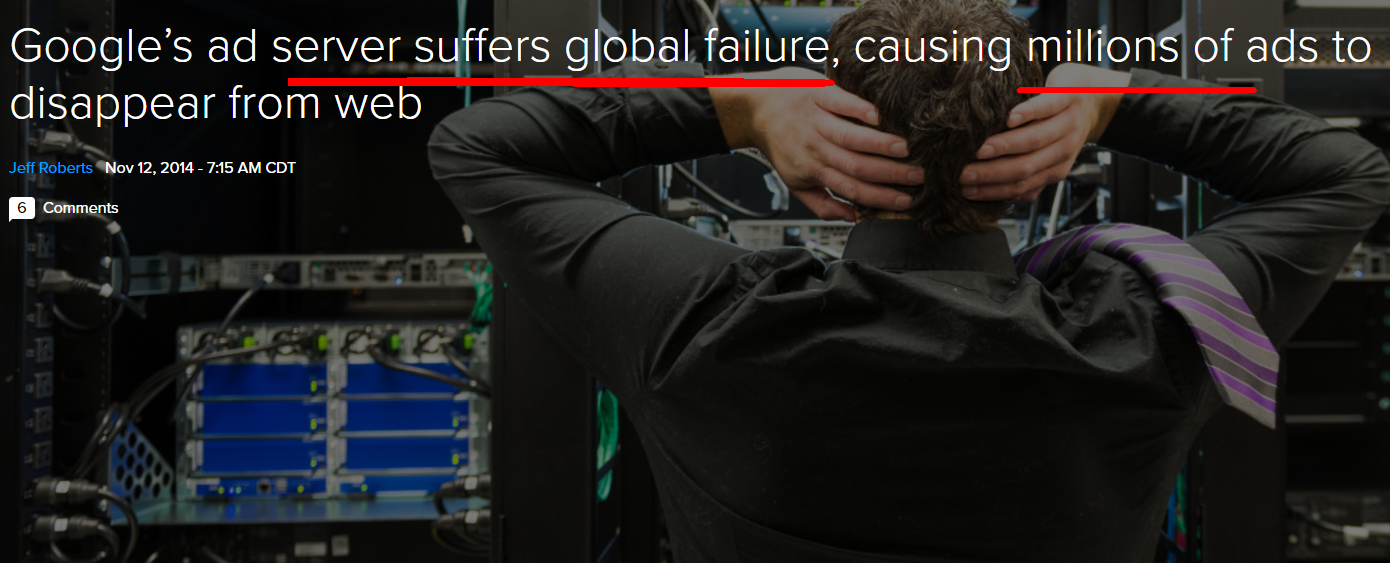 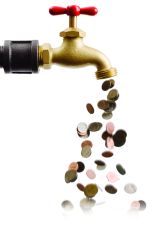 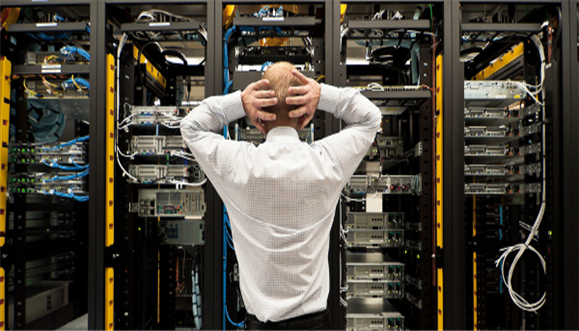 Anomaly detection could pinpoint issues promptly and help resolve them immediately.
System
Failures
6
Background
Logs :
Logs are the main data source for system anomaly detection.
Logs are routinely generated by systems (e.g., 24 x 7 basis).
Logs record detailed runtime information, e.g., timestamp, state, IP address.
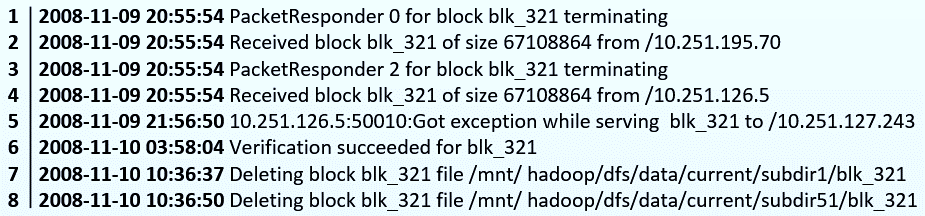 7
Background
Manual inspection of logs becomes impossible!
Check logs manually? Oh, NO!
Systems are often implemented by hundreds of developers.
Logs are generated at a high rate & Noisy data are hard to distinguish.
Systems generate duplicated logs due to fault tolerant mechanism.
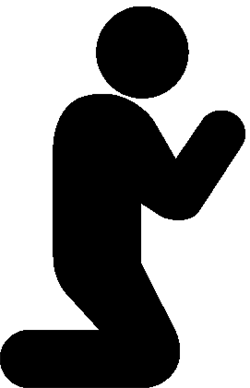 Many automated log-based anomaly detection methods are proposed!
8
Background
Log-based anomaly detection methods:
Failure diagnosis using decision trees [ICAC’04]

Failure prediction in IBM bluegene/l event logs [ICDM’07]

Detecting largescale system problems by mining console logs [SOSP’09] 

Mining invariants from console logs for system problem detection. [USENIX ATC’10]

Log Clustering based Problem Identification for Online Service Systems [ICSE’16] 
…
9
Outline
Background & Motivation
  Framework 
  Supervised Anomaly Detection
  Unsupervised Anomaly Detection
  Evaluation
  Conclusion
10
Motivation
Developers are not aware of the state-of-the-art log-based anomaly detection methods.

No open-source tools are currently available.

Lack of comparison among existing anomaly detection methods.
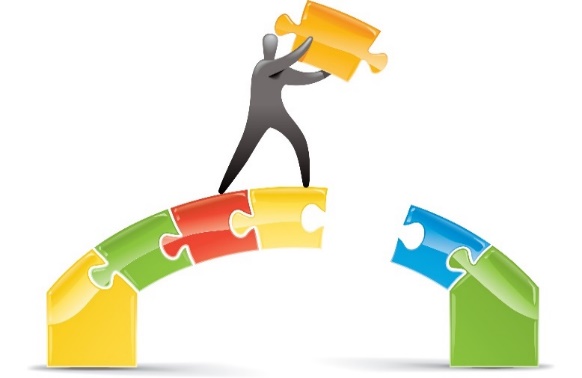 Academia
Industry
11
Outline
Background & Motivation
  Framework 
  Supervised Anomaly Detection
  Unsupervised Anomaly Detection
  Evaluation
  Conclusion
12
Framework
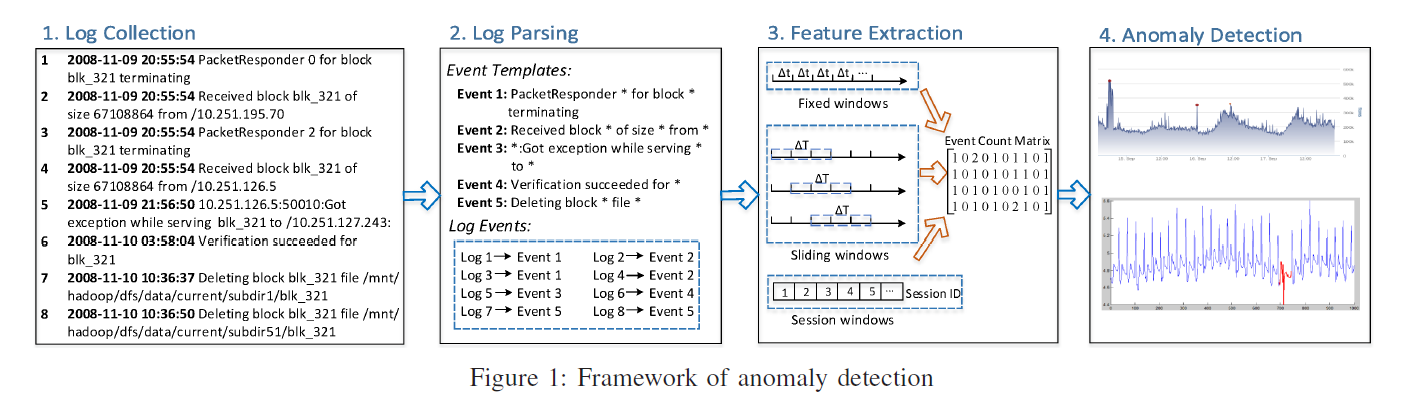 13
1. Log Collection
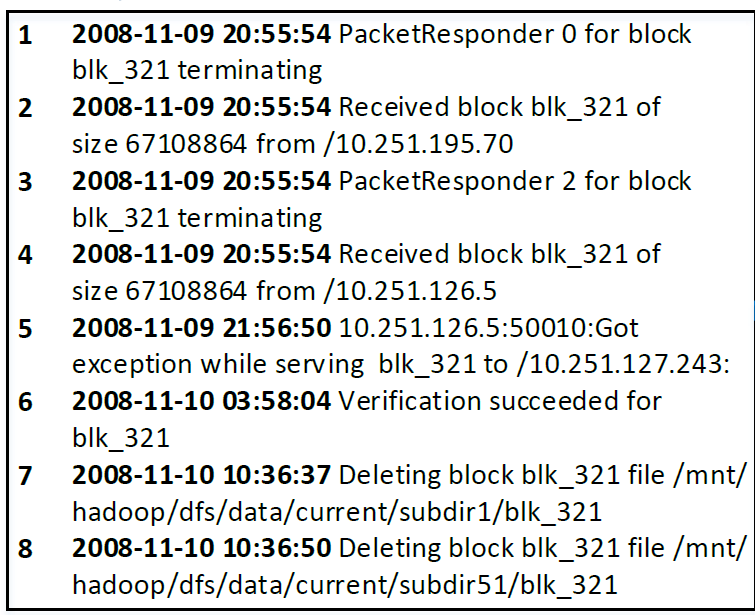 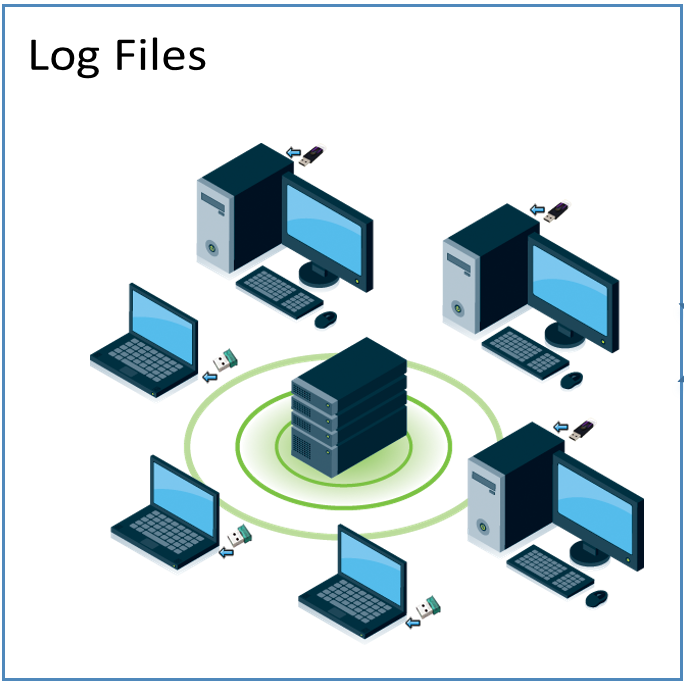 14
2. Log Parsing
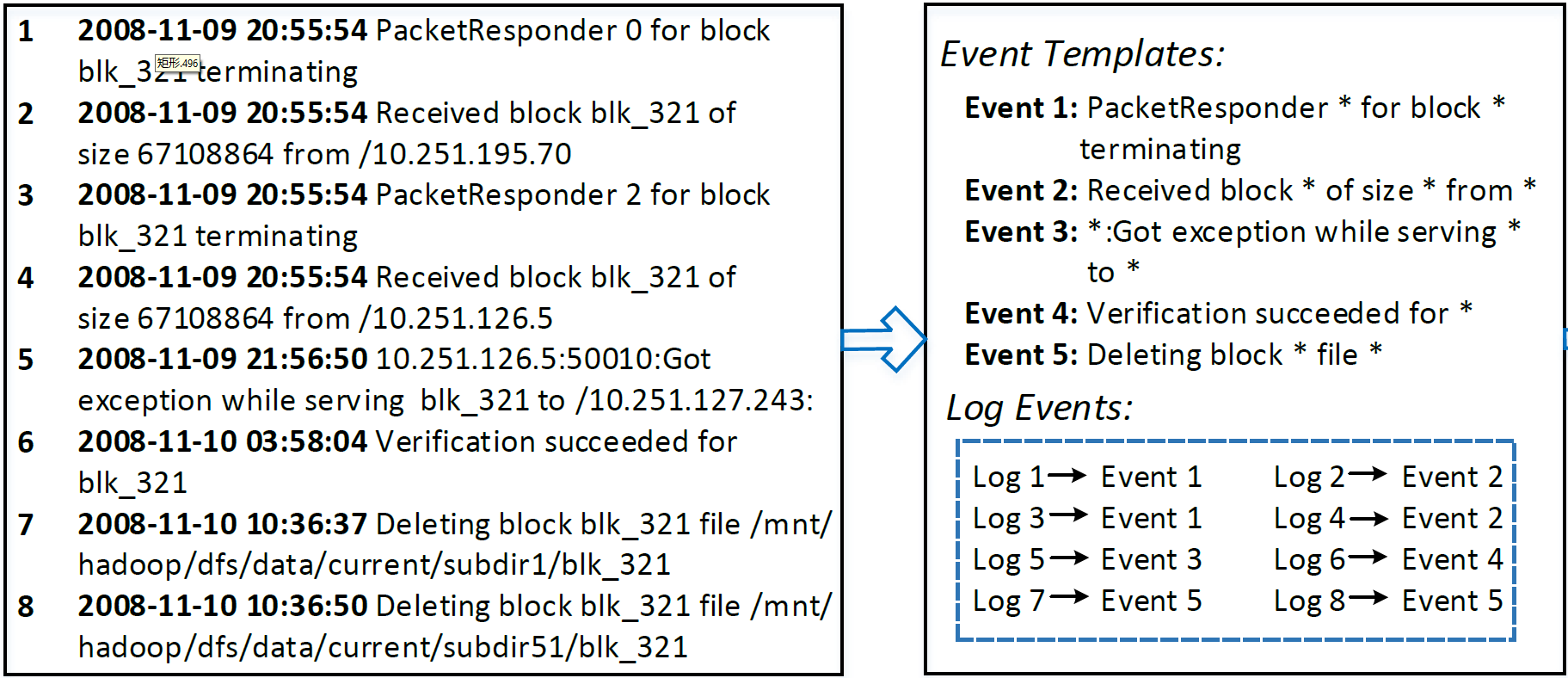 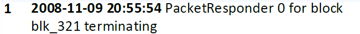 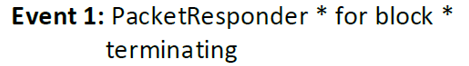 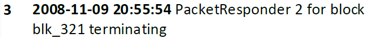 15
3. Feature Extraction
Divide all logs into different log sequences (windows) 

    log sequence <=> row in the event count matrix.
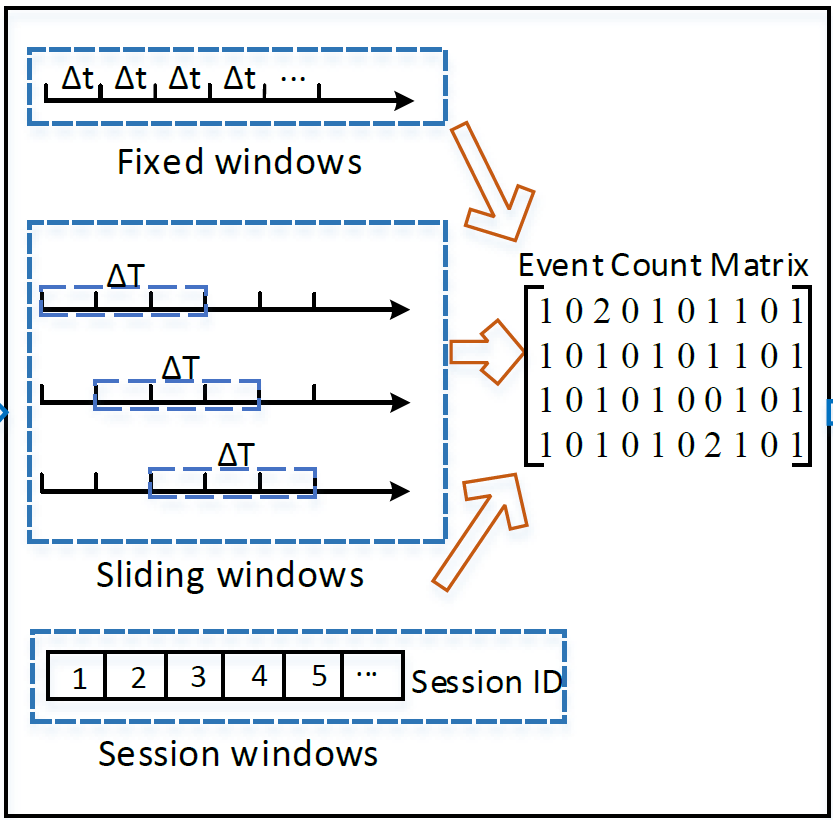 16
4. Anomaly Detection
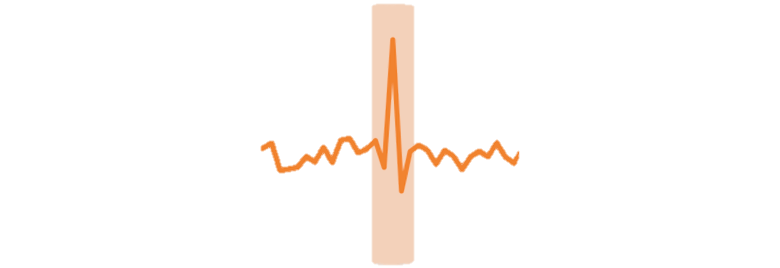 17
Outline
Background & Motivation
  Framework 
  Supervised Anomaly Detection
  Unsupervised Anomaly Detection
  Evaluation
  Conclusion
18
Supervised Anomaly Detection
General procedure:
All data
Training
Testing
19
Supervised Anomaly Detection
Trained Decision Tree Example:
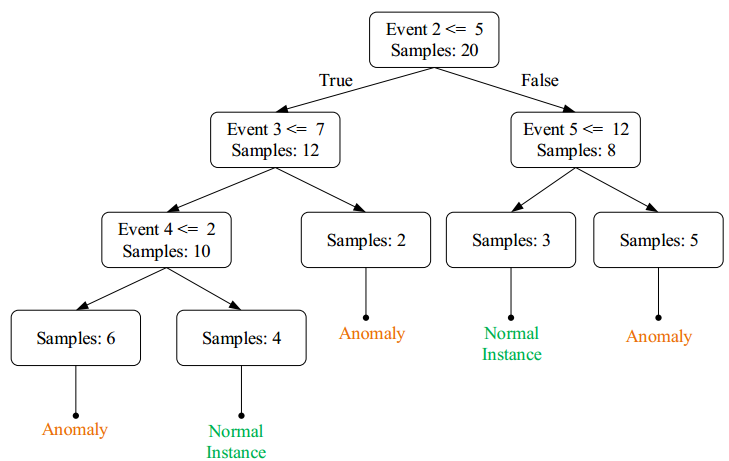 Anomaly
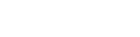 20
Supervised Anomaly Detection
Trained SVM Example:
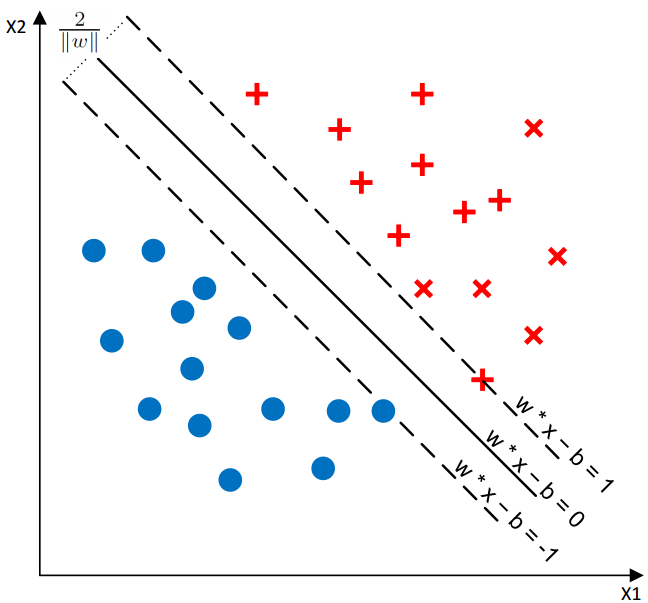 Anomalies
Normal instances
21
Outline
Background & Motivation
  Framework 
  Supervised Anomaly Detection
  Unsupervised Anomaly Detection
  Evaluation
  Conclusion
22
Log Clustering
Update representatives
Distance (new instance, representatives)
Add into cluster
Detection
Online learning
Knowledge base initialization
Log vectorization
Representative extraction
Log clustering
23
[Speaker Notes: Knowledge base initialization phase contains three steps: log vectorization, log clustering, representative vectors extraction. Firstly, log sequences are vectorized as event count vectors, which are further revised by Inverse Document Frequency (IDF) [41] and normalization. Secondly, LogCluster clusters normal and abnormal event count vectors separately with agglomerative hierarchical clustering, which generates two sets of vector clusters (i.e., normal clusters and abnormal clusters) as knowledge base. Finally, we select a representative vector for each cluster by computing its centroid. 

Online learning phase is used to further adjust the clusters constructed in knowledge base initialization phase. In online learning phase, event count vectors are added into the knowledge base one by one. Given an event count vector, the distances between it and existing representative vectors are computed. If the smallest distance is less than a threshold, this event count vector will be added to the nearest cluster and the representative vector of this cluster will be updated. Otherwise, LogCluster creates a new cluster using this event count vector. 

After constructing the knowledge base and complete the online learning process, LogCluster can be employed to detect anomalies. Specifically, to determine the state of a new log sequence, we compute its distance to representative vectors in knowledge base. If the smallest distance is larger than a threshold, the log sequence is reported as an anomaly. Otherwise, if the nearest cluster is a normal/an abnormal cluster, the log sequence is reported as normal/abnormal.]
PCA
Two subspaces are generated by PCA:
Sn: Normal Space, constructed by first k principal components.
Sa: Anomaly Space, constructed by remaining (n-k) components.

Project y into anomaly space using 
where P is the vector of first k principal components.
     

An event count vector is regarded as anomaly if 
  

Q is the threshold
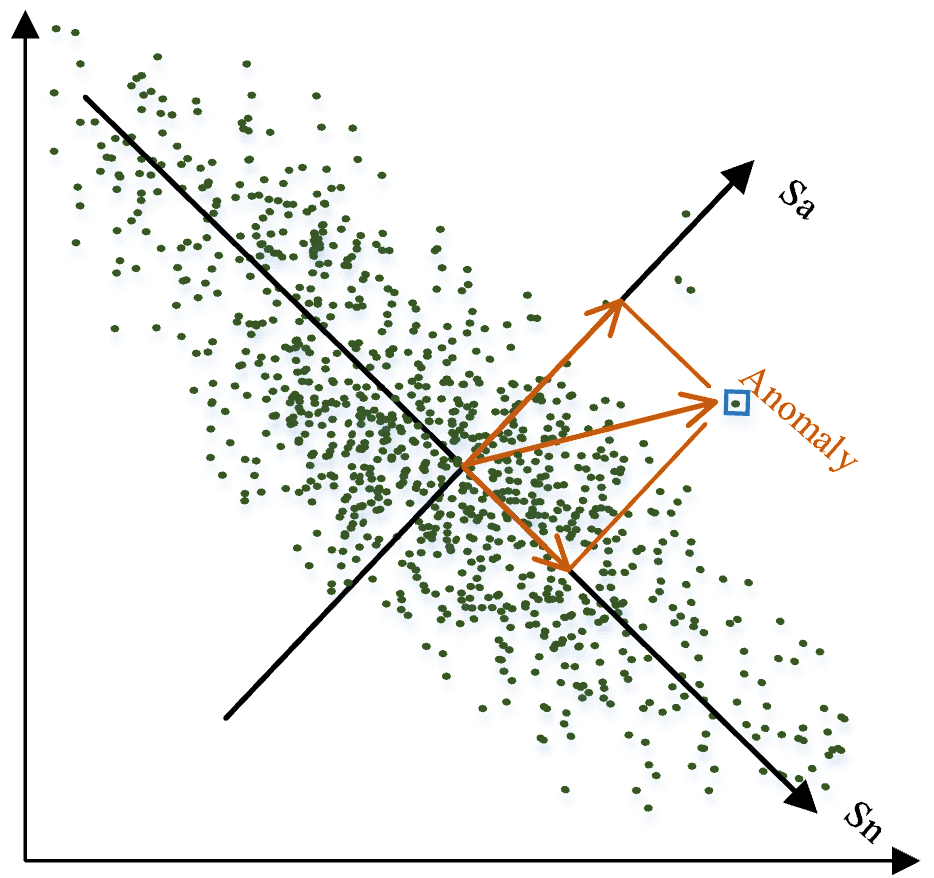 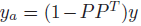 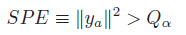 24
[Speaker Notes: Squared prediction error

that has been widely used to conduct dimension reduction. The
basic idea behind PCA is to project high-dimension data (e.g.,
high-dimension points) to a new coordinate system composed
of k principal components (i.e., k dimensions), where k is set
to be less than the original dimension. PCA calculates the k
principal components by finding components (i.e., axes) which
catch the most variance among the high-dimension data. Thus,
the PCA-transformed low-dimension data can preserve the
major characteristics (e.g., the similarity between two points)
of the original high-dimension data. For example, in Figure
3, PCA attempts to transform two-dimension points to onedimension
points. Sn is selected as the principal component
because the distance between points can be best described by
mapping them to Sn.
PCA was first applied in log-based anomaly detection by
Xu et al. [47]. In their anomaly detection method, each log
sequence is vectorized as an event count vector. After that,
PCA is employed to find patterns between the dimensions
of event count vectors. Employing PCA, two subspace are
generated, namely normal space Sn and anomaly space Sa.
Sn is constructed by the first k principal components and Sn
is constructed by the remaining (n−k), where n is the original
dimension. Then, the projection ya = (1−PPT )y of an event
count vector y to Sa is calculated, where P = [v1,v2, . . . , vk,]
is the first k principal components. If the length of ya is larger
A B Cond.
C
E
F
D
G
X 0
X == 0
X 0
Figure 4: An example of execution flow
than a threshold, the corresponding event count vector will be
reported as an anomaly. For example, the selected point in
Figure 3 is an anomaly because the length of its projection on
Sa is too large. Specifically, an event count vector is regarded
as anomaly if
SPE ≡ ya2 > Qα
where squared prediction error (i.e., SPE) represents the
“length”, and Qα is the threshold providing (1 − α) confidence
level. We set Q = 0.001 as in the original paper. For k,
we calculate it automatically by adjusting the PCA to capture
95% variance of the data, also same as the original paper.]
Invariants Mining
Code:
Program Execution Flow:
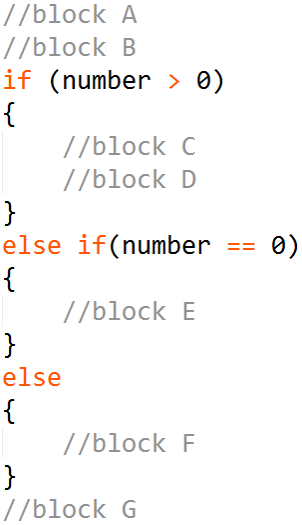 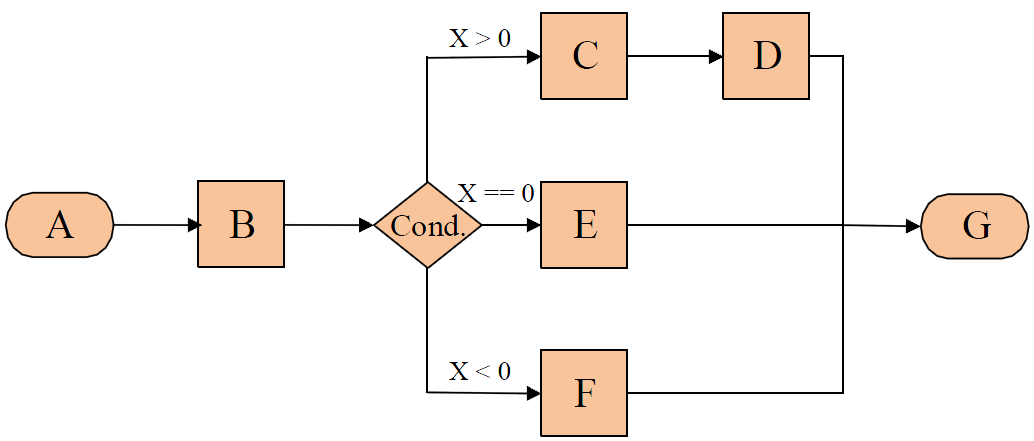 25
Invariants Mining
Main process:
Build event count matrix

Estimate the invariant space (r invariants) using SVD

Search invariants with a brute force algorithm

Validate the mined invariants until r invariants are obtained
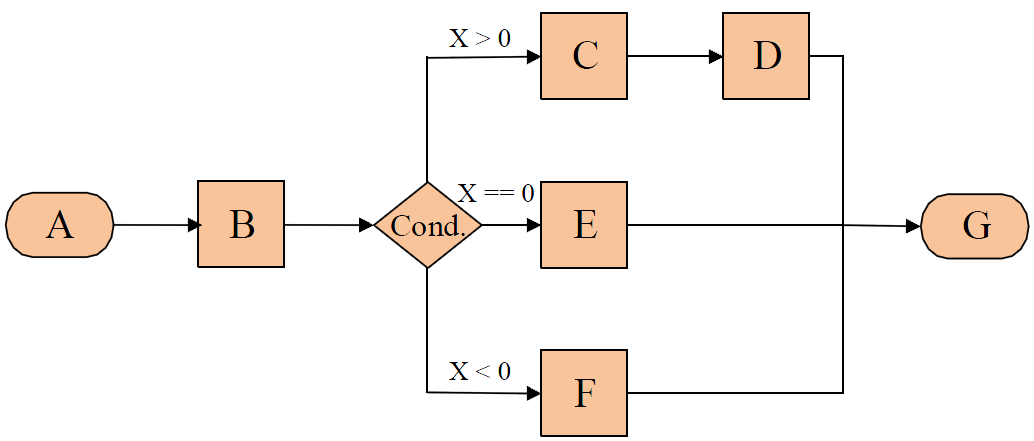 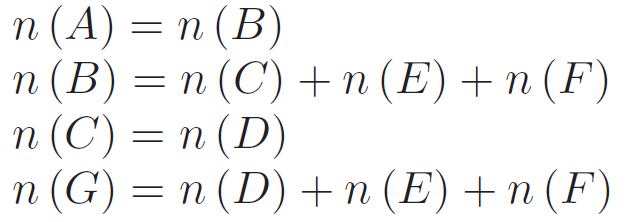 26
Outline
Background & Motivation
  Framework 
  Supervised Anomaly Detection
  Unsupervised Anomaly Detection
  Evaluation
  Conclusion
27
Evaluation
Data sets
Fixed windows & Sliding windows
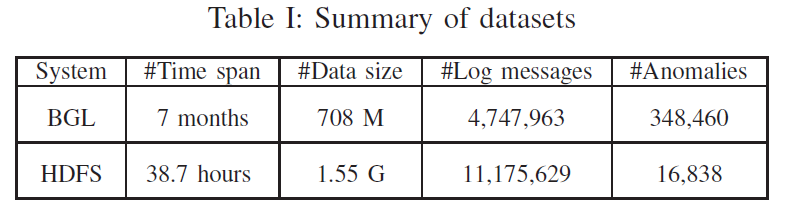 Session windows
Performance metric
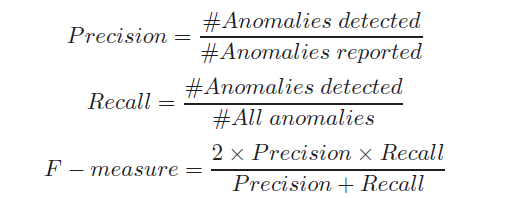 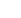 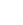 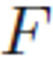 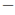 28
[Speaker Notes: Labels are given for each block, thus we can only use the session window to extract features.]
Evaluation
Q1: What is the accuracy of supervised anomaly detection?

Q2: What is the accuracy of unsupervised anomaly detection?

Q3: What is the efficiency of these anomaly detection?
29
Evaluation
1. Accuracy of Supervised Methods
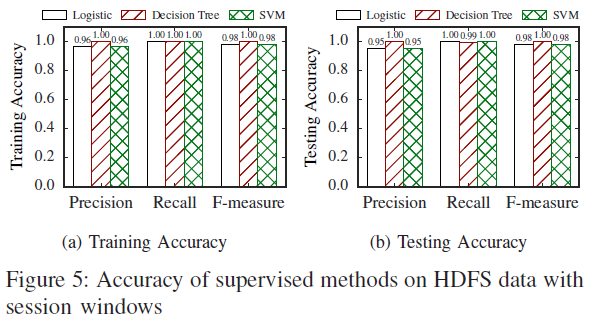 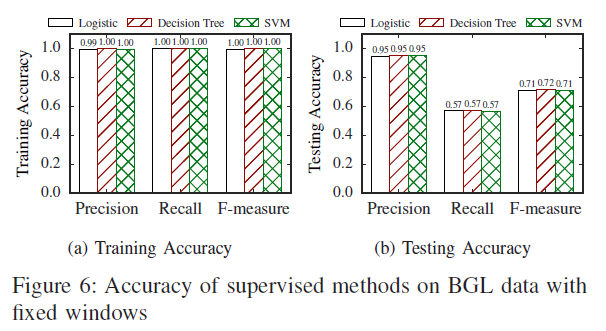 More sensitive
Finding 1: Supervised anomaly detection achieves high precision, while recall varies.
30
Evaluation
1. Accuracy of Supervised Methods
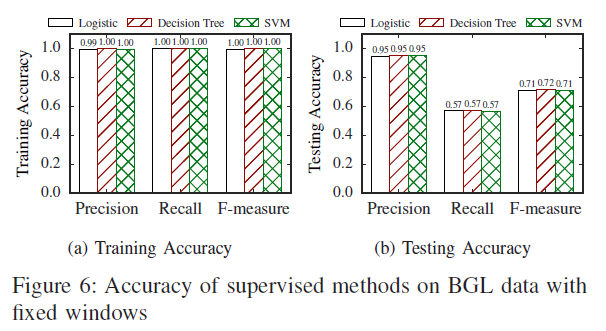 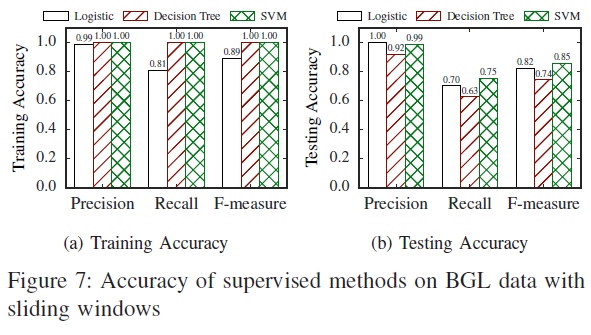 Finding 2: Sliding windows achieve higher accuracy than fixed windows
31
Evaluation
2. Accuracy of Unsupervised Methods
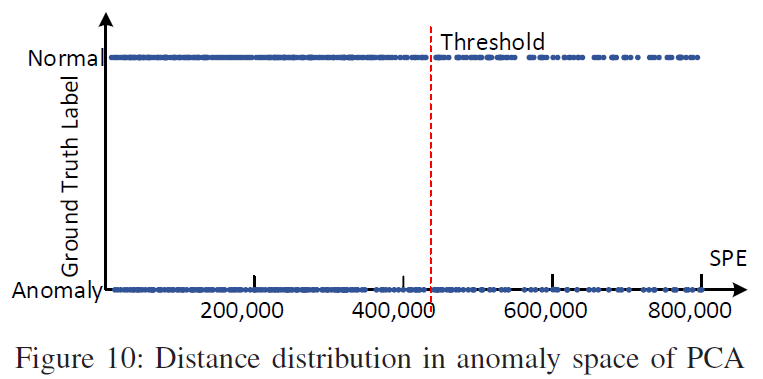 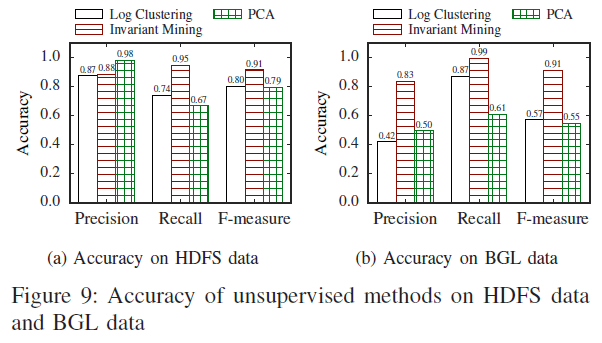 Finding 3:Unsupervised methods are not as good as supervised methods except Invariants Mining
32
Evaluation
3. Effects of window setting on supervised & unsupervised methods
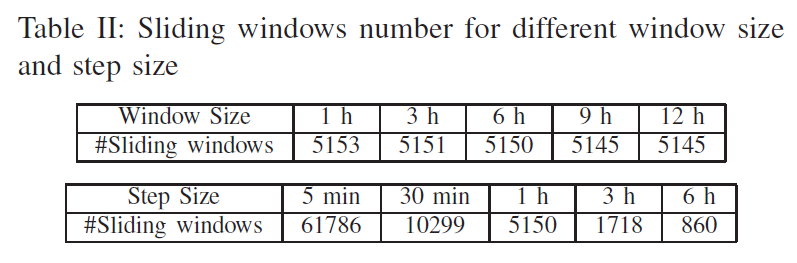 33
Evaluation
3. Effects of window setting on supervised & unsupervised methods
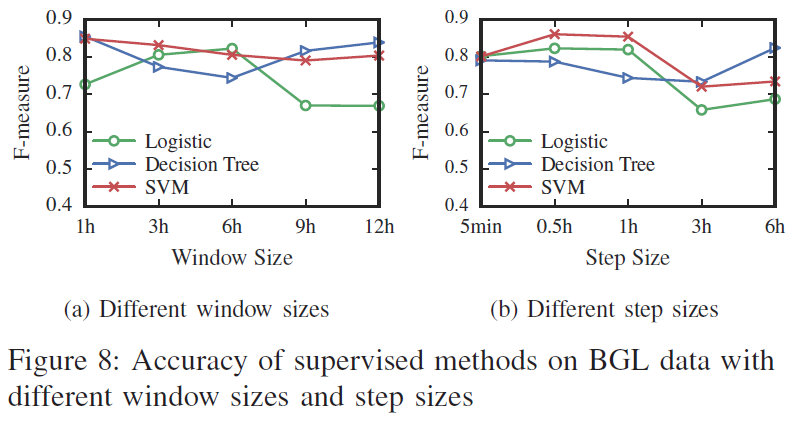 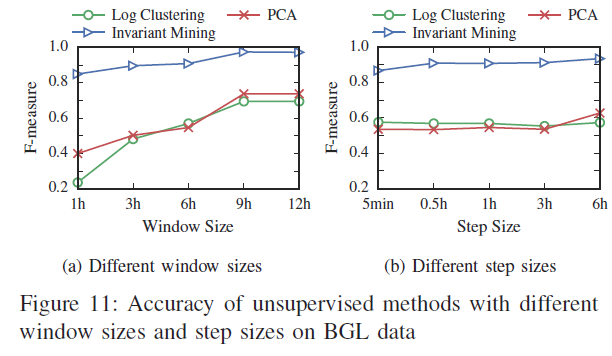 Finding 4:Different window sizes and step sizes affect the methods differently.
34
Evaluation
4. Efficiency of Anomaly Detection Methods
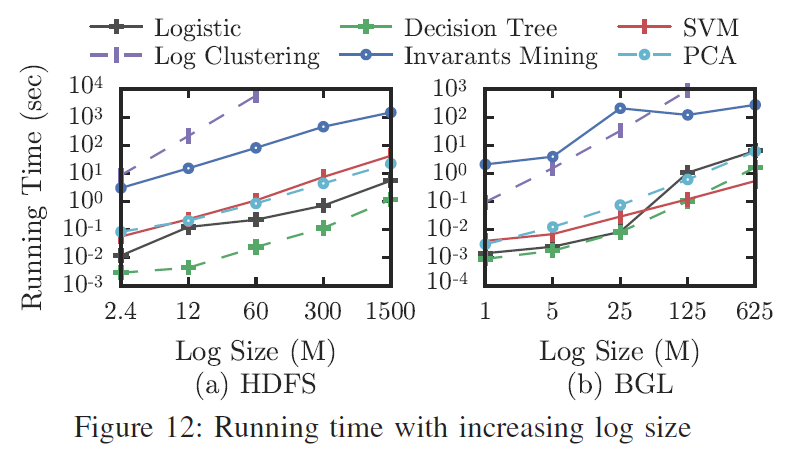 Finding 5: Most anomaly detection scale linearly with log size except Log Clustering and Invariants Mining.
35
Outline
Background & Motivation
  Framework 
  Supervised Anomaly Detection
  Unsupervised Anomaly Detection
  Evaluation
  Conclusion
36
Conclusion
In this paper, we
fill the gap by providing a detailed review and evaluation of six state-of-the-art anomaly detection methods. (over 4000 lines of Python codes)

compare their accuracy and efficiency on two representative production log datasets. 

release an open-source toolkit of these anomaly detection methods for easy reuse and further study.
37
Demo
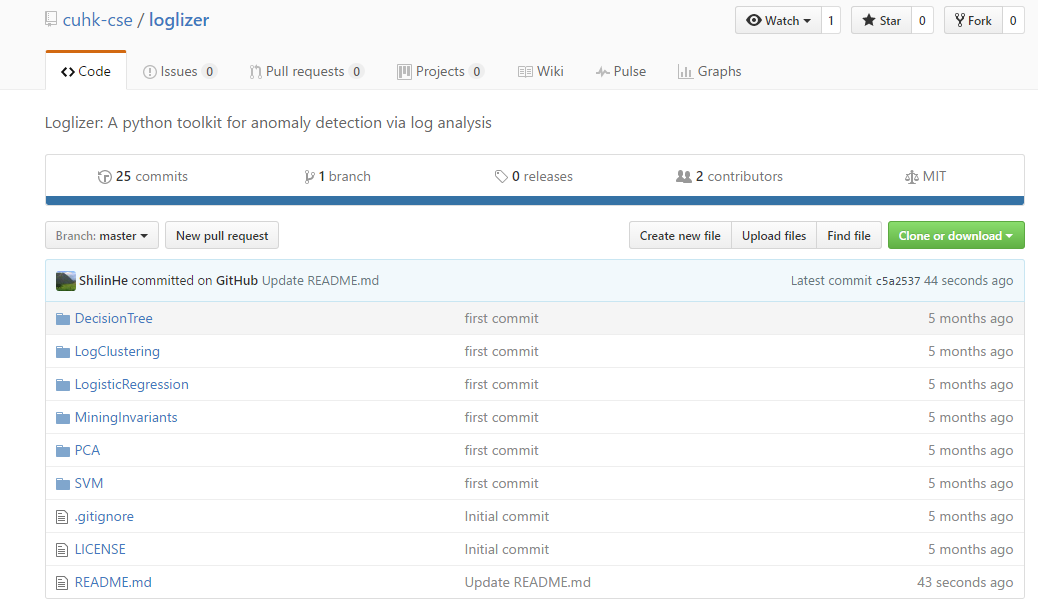 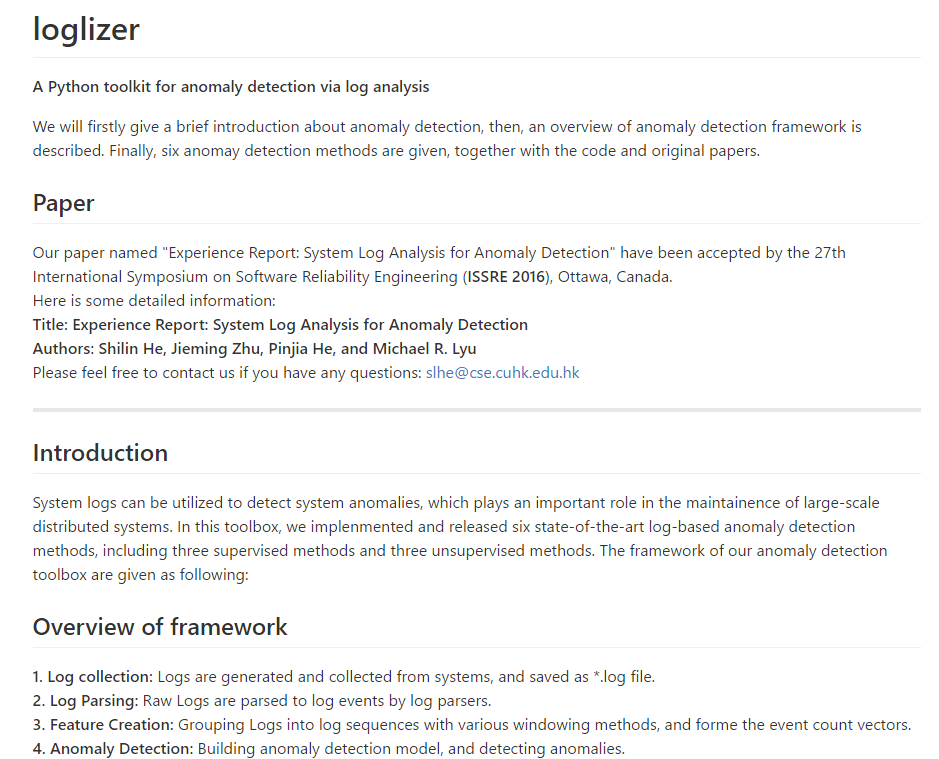 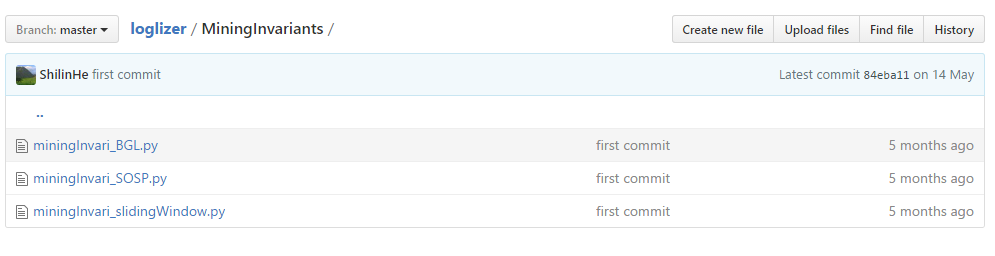 https://github.com/cuhk-cse/loglizer
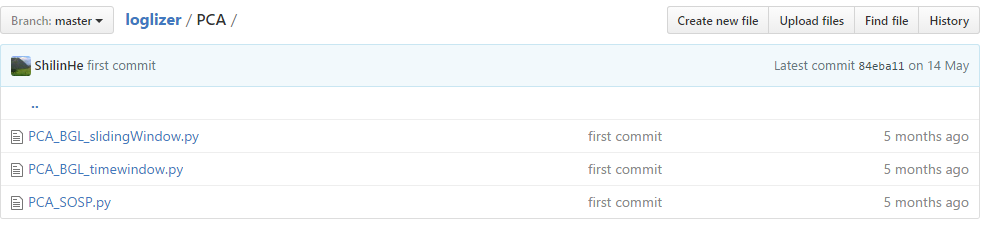 38
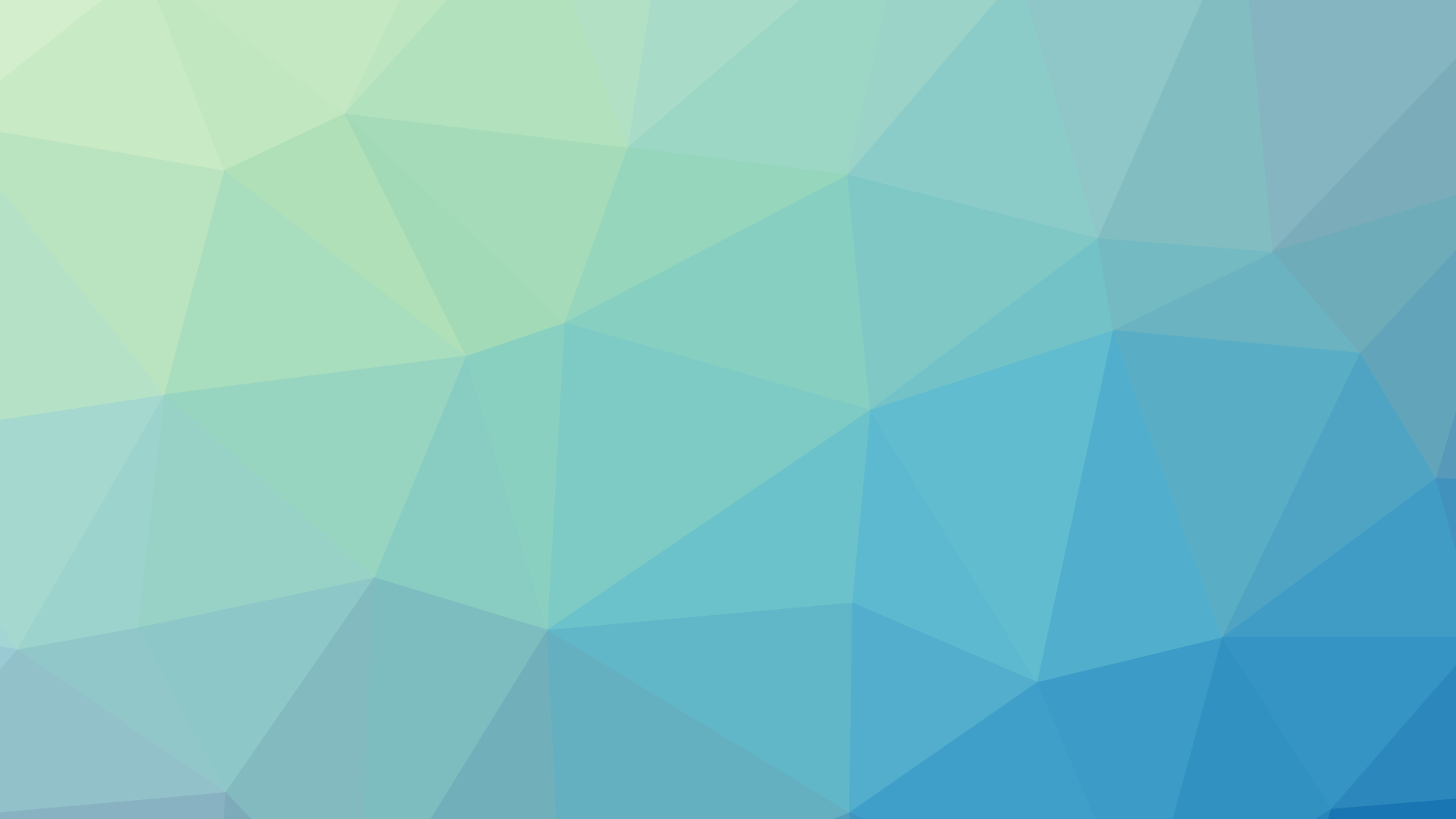 Thanks! Q & A
39